بسم الله الرحمن الرحيم........اعرف  قدراتك...
اعداد:
د. ايمان  دياب
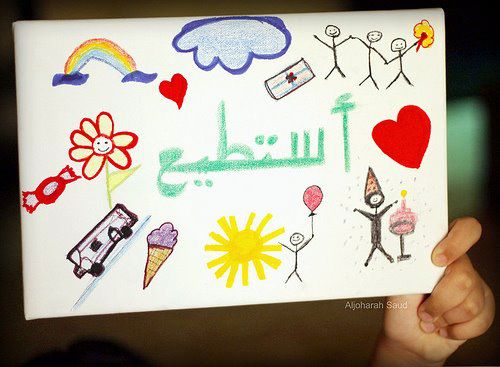 اعرف قدراتك...حفزها ...نميها...
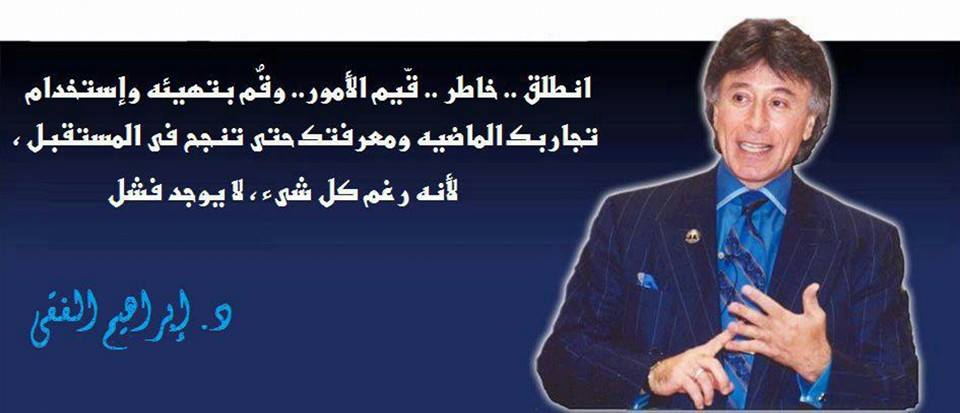 اذا  لابد من التغييرفكيف..؟؟...
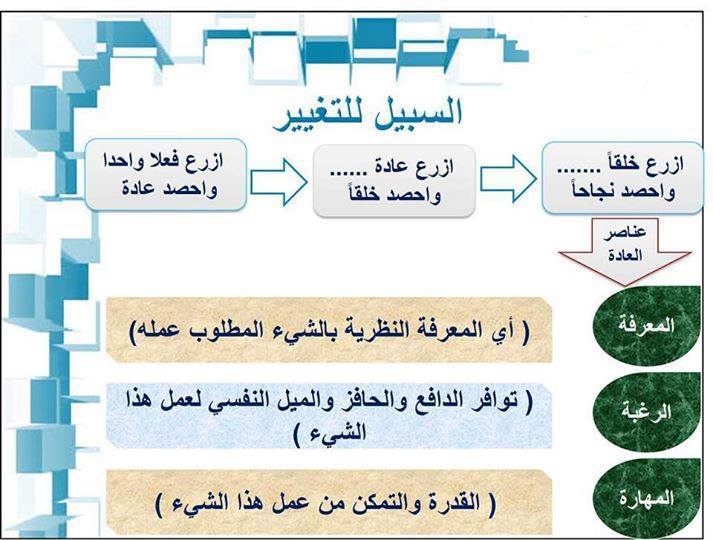 الاستمرار..
لا وقت  للتوقف ..... ولا داعى له ....هناك الكثير بداخلنا...والوقت لا ينتظر احد....
ولديك  القدرات ...فلا صعب امام الاصرار...ان شاء الله...
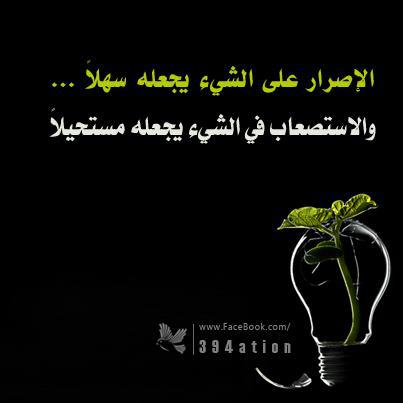 فقط  الاراده....
ولا تيأس  ابدا....
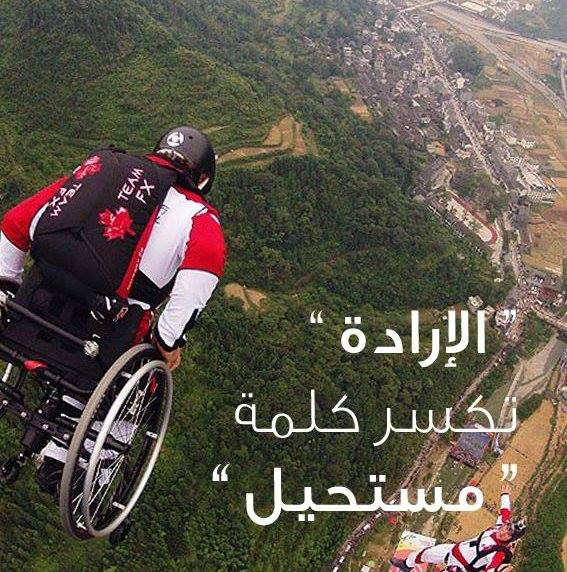 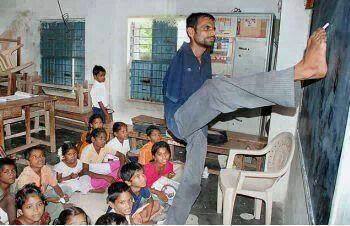 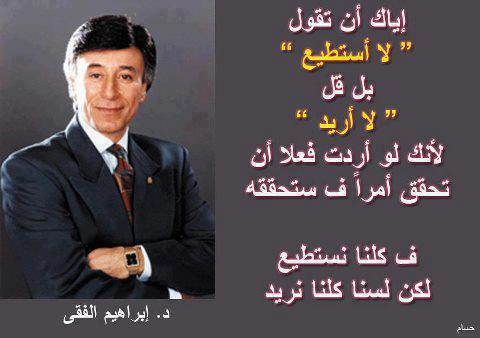 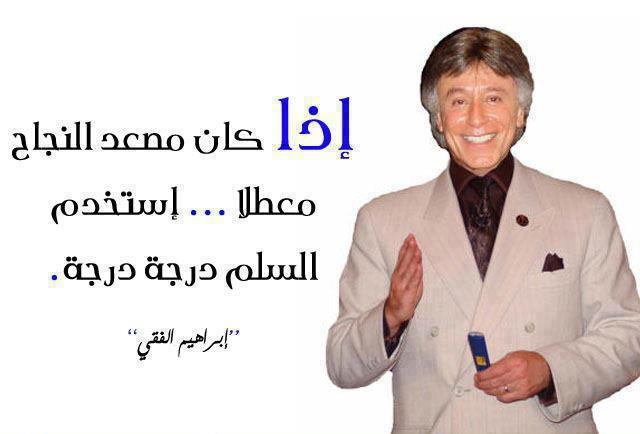 وماذا افعل ان لم اجد اى طريق..؟؟.
اذا  فأصنع  انت الطريق باذن الله ...والاستعانه بالله....ثم بعد ذلك استخدم قدراتك فمن صنع كل تلك الطرق السابقه ليس افضل منك...فأنت انسان  وهو كذلك....
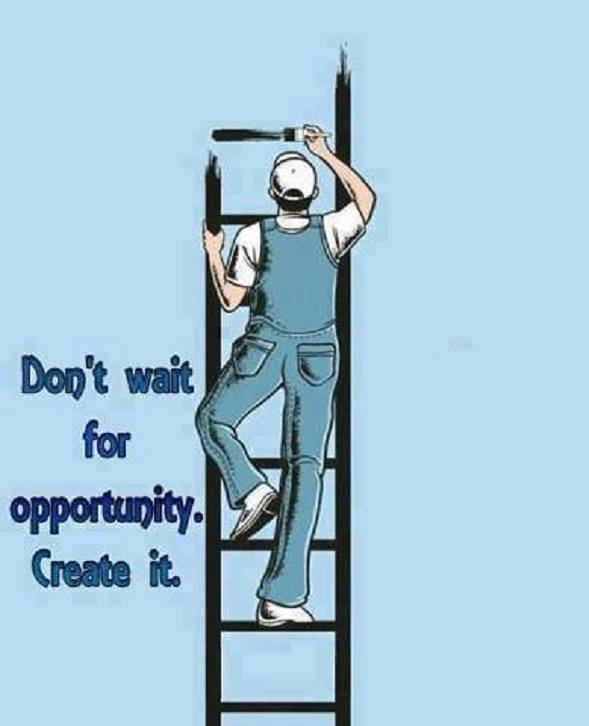 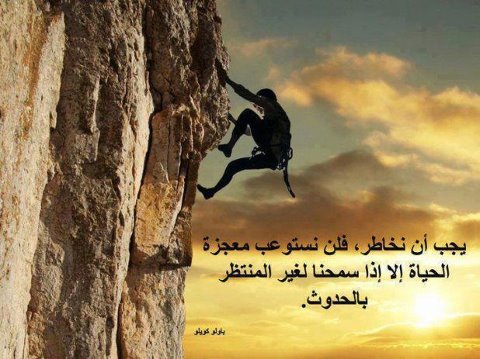 واياك  واليأس..انزعه من قاموس حياتك....
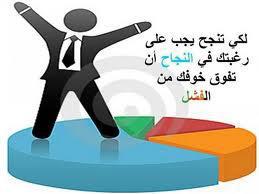 النتيجه = نجاح  او نجاح....ان شاء الله...
انظر اين انت الان ....وانطلق....وستصل ان شاء الله....
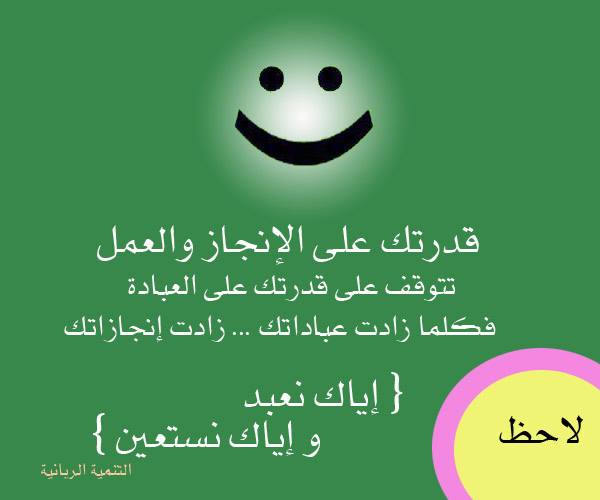 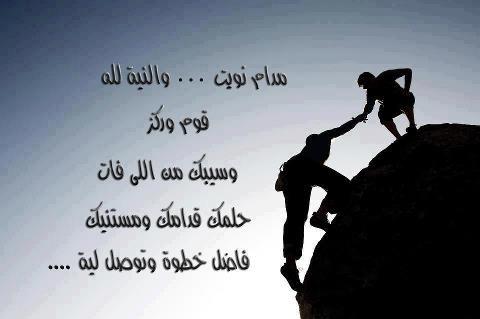 «سبحانك اللهم وبحمدك اشهد ان لا اله الا انت استغفرك واتوب اليك»
تم  بفضل الله...الحمد لله....
شكراااا  لكم........